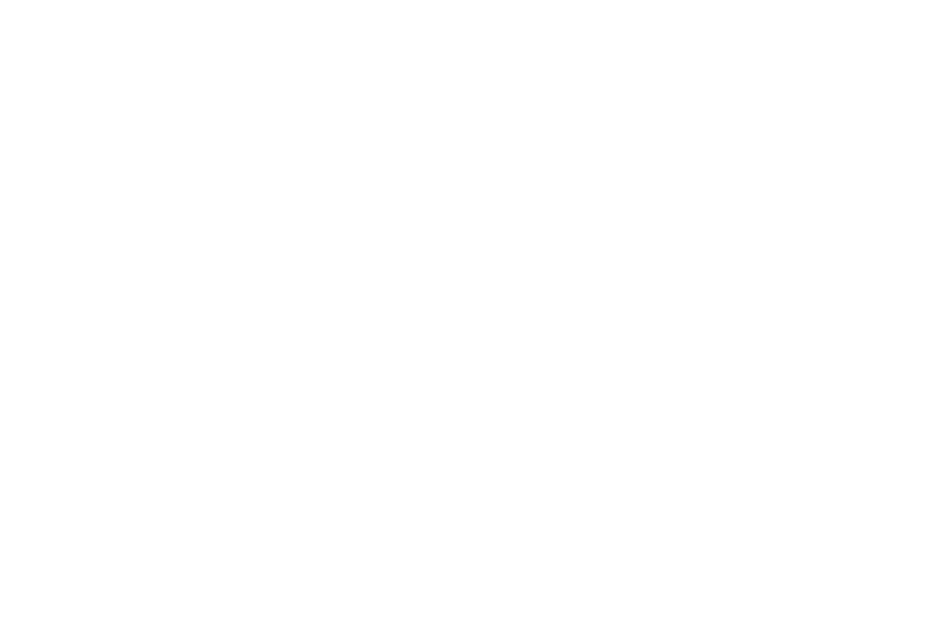 (Eph. 5:15) Be careful how you walk,
not as unwise men but as wise,
16 making the most of your time,
because the days are evil.
17 So then do not be foolish,
but understand what the will of the Lord is.
(Eph. 5:15) Be careful how you walk,
not as unwise men but as wise,
16 making the most of your time,
because the days are evil.
17 So then do not be foolish,
but understand what the will of the Lord is.
18 And do not get drunk with wine,
for that is dissipation.
Is the Bible anti-alcohol?
Jesus turned 150 gallons of water into wine! (Jn. 2:1-11)
Jesus drank wine (Mt. 11:19) and will drink more (Mt. 26:29).
“God causes… wine which makes man’s heart glad” (Ps. 104:14-15).
“Spend the money for whatever your heart desires: for oxen, or sheep, or wine, or strong drink” (Deut. 14:26).
Is the Bible anti-alcohol?
Jesus’ turned 150 gallons of water into wine! (Jn. 2:1-11)
Jesus drank wine (Mt. 11:19) and will drink more (Mt. 26:29).
“God causes… wine which makes man’s heart glad” (Ps. 104:14-15).
“Spend the money for whatever your heart desires: for oxen, or sheep, or wine, or strong drink” (Deut. 14:26).
By trying to obey God’s word,
fundamentalists add to what God says and therefore break it!
Is the Bible anti-alcohol?
Jesus’ turned 150 gallons of water into wine! (Jn. 2:1-11)
Jesus drank wine (Mt. 11:19) and will drink more (Mt. 26:29).
“God causes… wine which makes man’s heart glad” (Ps. 104:14-15).
“Spend the money for whatever your heart desires: for oxen, or sheep, or wine, or strong drink” (Deut. 14:26).
“Do not get drunk with wine” (Eph. 5:18).
Why do you get drunk?
Why do you do it?
What do you get out of it?
What about it appeals to you?
“Getting drunk feels good.”
Have you ever had your doubts?
Vomiting?
“Intoxicate” is from the root “toxic.”
Flu-like symptoms.
(e.g. physically, mentally, emotionally, and spiritually exhausted)
Yet, we still call it a “good time!”
(Prov. 23:29) Who has sorrow? Who is always fighting?
Who is always complaining? Who has bloodshot eyes?
30  It is the one who spends long hours in the taverns, trying out new drinks.
Why do you get drunk?
Why do you do it?
What do you get out of it?
What about it appeals to you?
“Getting drunk feels good.”
Have you ever had your doubts?
Vomiting?
“Intoxicate” is from the root “toxic.”
Flu-like symptoms.
(e.g. physically, mentally, emotionally, and spiritually exhausted)
Yet, we still call it a “good time!”
(Prov. 23:31) Don’t gaze at the wine, seeing how red it is, how it sparkles in the cup, how smoothly it goes down. 
32 For in the end it bites like a poisonous snake.
It stings like a viper.
Why do you get drunk?
Why do you do it?
What do you get out of it?
What about it appeals to you?
“Getting drunk feels good.”
Have you ever had your doubts?
Vomiting?
“Intoxicate” is from the root “toxic.”
Flu-like symptoms.
(e.g. physically, mentally, emotionally, and spiritually exhausted)
Yet, we still call it a “good time!”
(Prov. 23:33) You will see hallucinations,
and you will say crazy things. 
34 You will stagger like a sailor tossed at sea,
clinging to a swaying mast.
Why do you get drunk?
Why do you do it?
What do you get out of it?
What about it appeals to you?
“Getting drunk feels good.”
Have you ever had your doubts?
Vomiting?
“Intoxicate” is from the root “toxic.”
Flu-like symptoms.
(e.g. physically, mentally, emotionally, and spiritually exhausted)
Yet, we still call it a “good time!”
(Prov. 23:35) “They hit me,” he says, “but I didn’t feel it.
I didn’t even know it when they beat me up.”
“When will I wake up
so I can look for another drink?”
Why do you get drunk?
Why do you do it?
What do you get out of it?
What about it appeals to you?
“Getting drunk feels good.”
Have you ever had your doubts?
Vomiting?
“Intoxicate” is from the root “toxic.”
Flu-like symptoms.
(e.g. physically, mentally, emotionally, and spiritually exhausted)
Yet, we still call it a “good time!”
Why do you get drunk?
Why do you do it?
What do you get out of it?
What about it appeals to you?
“Getting drunk feels good.”
“Getting drunk makes me relaxed and happy.”
Why do you get drunk?
Why do you do it?
What do you get out of it?
What about it appeals to you?
“Getting drunk feels good.”
“Getting drunk makes me relaxed and happy.”
Do you feel better?
Or do you just feel less?
Do you feel relaxed?
Or just numb?
Can you tell the difference between the two?
Why do you get drunk?
Why do you do it?
What do you get out of it?
What about it appeals to you?
“Getting drunk feels good.”
“Getting drunk makes me relaxed and happy.”
Do you feel better?
Or do you just feel less?
Do you feel relaxed?
Or just numb?
Also, why are heavy drinkers some of the most irritable people I’ve ever met?
Can you tell the difference between the two?
Why do you get drunk?
Why do you do it?
What do you get out of it?
What about it appeals to you?
“Getting drunk feels good.”
“Getting drunk makes me relaxed and happy.”
“Getting drunk gives me a lot more confidence and makes me more outgoing.”
Why do you get drunk?
Why do you do it?
What do you get out of it?
What about it appeals to you?
“Getting drunk feels good.”
“Getting drunk makes me relaxed and happy.”
“Getting drunk gives me a lot more confidence and makes me more outgoing.”
Less fear = more courage?
Next time you’re at the bar:
Observe the drunk people there.
What words describe them?
Confident? Outgoing? Sociable?
Obnoxious, annoying, irritating, embarrassing, etc.?
Why do you get drunk?
Why do you do it?
What do you get out of it?
What about it appeals to you?
“Getting drunk feels good.”
“Getting drunk makes me relaxed and happy.”
“Getting drunk gives me a lot more confidence and makes me more outgoing.”
Less fear = more courage?
Next time you’re at the bar:
Observe the drunk people there.
What words describe them?
Confident? Outgoing? Sociable?
Obnoxious, annoying, irritating, embarrassing, etc.?
What if I have emotional and relational problems?
God changes lives!!
(Eph. 5:18) And do not get drunk with wine, for that is dissipation.
What is the key to deep change?
(1) Guilt and Shame Method?
(2) Willpower Method?
(3) Martyrdom Method?
(Eph. 5:18) And do not get drunk with wine, for that is dissipation.
But be filled with the Spirit.
This sort of happiness doesn’t defile, dehumanize, or depreciate over time.
What is the key to deep change?
Holy Spirit!
(Eph. 5:18) And do not get drunk with wine, for that is dissipation.
But be filled with the Spirit.
Sounds nice, but how do we become “filled with the Holy Spirit” in an ongoing way?
What is the key to deep change?
Holy Spirit!
(Eph. 5:18) Be filled with the Spirit:
19 speaking to one another in psalms and hymns and spiritual songs,
singing and making melody with your heart to the Lord;
20 always giving thanks for all things in the name of our Lord Jesus Christ to God, even the Father;
21 and being subject to one another in the fear of Christ.
(Eph. 5:18) Be filled with the Spirit:
19 speaking to one another in psalms and hymns and spiritual songs,
singing and making melody with your heart to the Lord;
20 always giving thanks for all things in the name of our Lord Jesus Christ to God, even the Father;
21 and being subject to one another in the fear of Christ.
(Eph. 5:18) Be filled with the Spirit:
19 speaking to one another in psalms and hymns and spiritual songs,
singing and making melody with your heart to the Lord;
20 always giving thanks for all things in the name of our Lord Jesus Christ to God, even the Father;
21 and being subject to one another in the fear of Christ.
Do worship services help us get in the Spirit?
“Speaking” (lalountes), not singing.
“One another” (heautois) is a reflexive pronoun.
“One another” (allēlois) just two verses later (v.21).
“Singing” is in the heart and directed to God.
(Eph. 5:18) Be filled with the Spirit:
19 speaking to one another in psalms and hymns and spiritual songs,
singing and making melody with your heart to the Lord;
20 always giving thanks for all things in the name of our Lord Jesus Christ to God, even the Father;
21 and being subject to one another in the fear of Christ.
#1. Speaking God’s truth.
Change begins in the mind.
The “psalms” are a good place to start.
They teach us to have a heart for God (1 Sam. 13:14).
They teach us how to pray (Ps. 5:3).
They teach us emphasis and repetition.
Creative license is also implied (“spiritual songs”).
The Holy Spirit brings the Bible alive.
(1 Cor. 2:12) We have received… the Spirit who is from God,
that we might know the things freely given to us by God.
Do worship services help us get in the Spirit?
“Speaking” (lalountes), not singing.
“One another” (heautois) is a reflexive pronoun.
“One another” (allēlois) just two verses later (v.21).
“Singing” is in the heart and directed to God.
(Eph. 5:18) Be filled with the Spirit:
19 speaking to one another in psalms and hymns and spiritual songs,
singing and making melody with your heart to the Lord;
20 always giving thanks for all things in the name of our Lord Jesus Christ to God, even the Father;
21 and being subject to one another in the fear of Christ.
#2. Giving thanks
Negativity and complaining.
Innate, lazy, unloving, distortion of reality.
We cannot build a good life,
by simply eliminating bad habits.
(e.g. dating relationship)
Social scientists have been verifying this for the last ~20 years…
Ideas for Growing Gratitude
Ask God to sensitize you to small things.
Why am I thankful for that today?
What it was like before __________?
What are “great moments” in your life?
Lyubomirsky et al. (2006). The costs and benefits of writing, talking, and thinking about life’s triumphs and defeats. Journal of Personality and Social Psychology, 90 (4), 692.
What would happen if ________?
Minkyung Koo et al. (2008). It’s a wonderful life: Mentally subtracting positive events improves people’s affective states, contrary to their affective forecasts. Journal of Personality and Social Psychology, 95(5), 1217-1224.
(Eph. 5:18) Be filled with the Spirit:
19 speaking to one another in psalms and hymns and spiritual songs,
singing and making melody with your heart to the Lord;
20 always giving thanks for all things in the name of our Lord Jesus Christ to God, even the Father;
21 and being subject to one another in the fear of Christ.
(Eph. 5:18) Be filled with the Spirit:
19 speaking to one another in psalms and hymns and spiritual songs,
singing and making melody with your heart to the Lord;
20 always giving thanks for all things in the name of our Lord Jesus Christ to God, even the Father;
21 and being subject to one another in the fear of Christ.
#3. Serving one another in humility
(Acts 20:35) “Remember the words of the Lord Jesus, that He Himself said, ‘It is more blessed to give than to receive.”
(Mt. 16:24) Jesus said, “If you try to hang on to your life, you will lose it. But if you give up your life for my sake, you will save it.”
(Eph. 5:18) Be filled with the Spirit:
19 speaking to one another in psalms and hymns and spiritual songs,
singing and making melody with your heart to the Lord;
20 always giving thanks for all things in the name of our Lord Jesus Christ to God, even the Father;
21 and being subject to one another in the fear of Christ.
Needs to be a lifestyle of sacrificial love.
Why am I not experiencing a spiritually fulfilled life?
(Think horses, not zebras…)
(1) Binge-drinking?
(2) Speaking truth to yourself?
(3) Gratitude?
(4) Sacrificial love relationships?
Do you remember receiving
the Holy Spirit into your life?
(Eph. 1:13) When you trusted in Christ,
he identified you as his own
by giving you the Holy Spirit.
14 The Spirit is God’s guarantee that he will give us the inheritance he promised
and that he has purchased us to be his own people.
Why am I not experiencing a spiritually fulfilled life?
(Think horses, not zebras…)
(1) Binge-drinking?
(2) Speaking truth to yourself?
(3) Gratitude?
(4) Sacrificial love relationships?